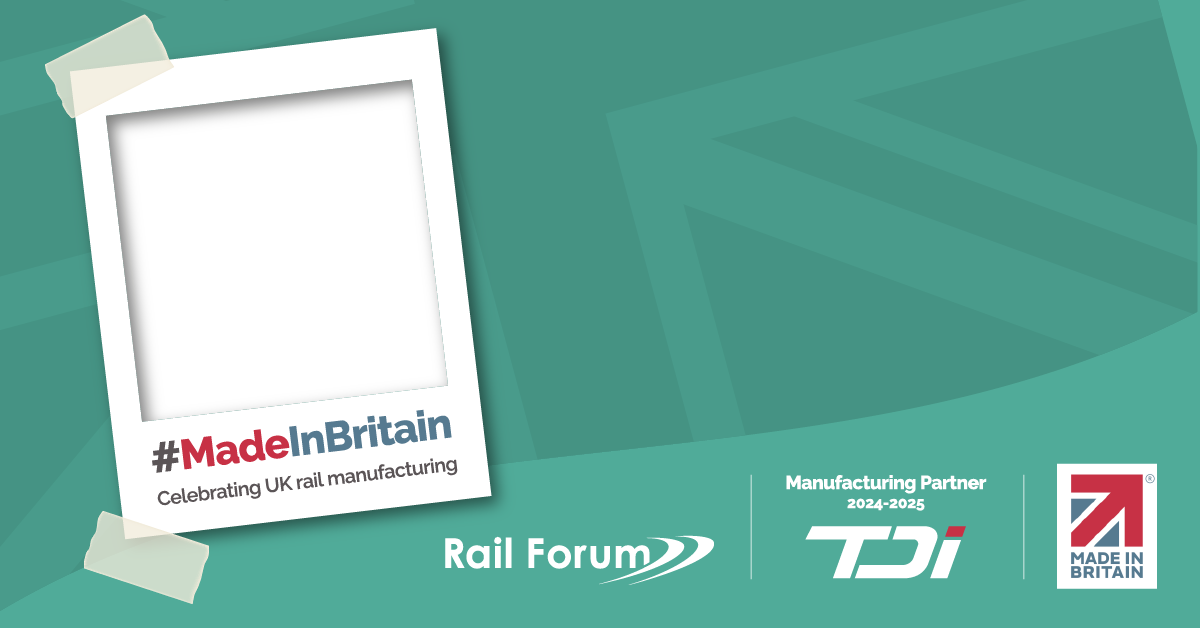 Title or headline text
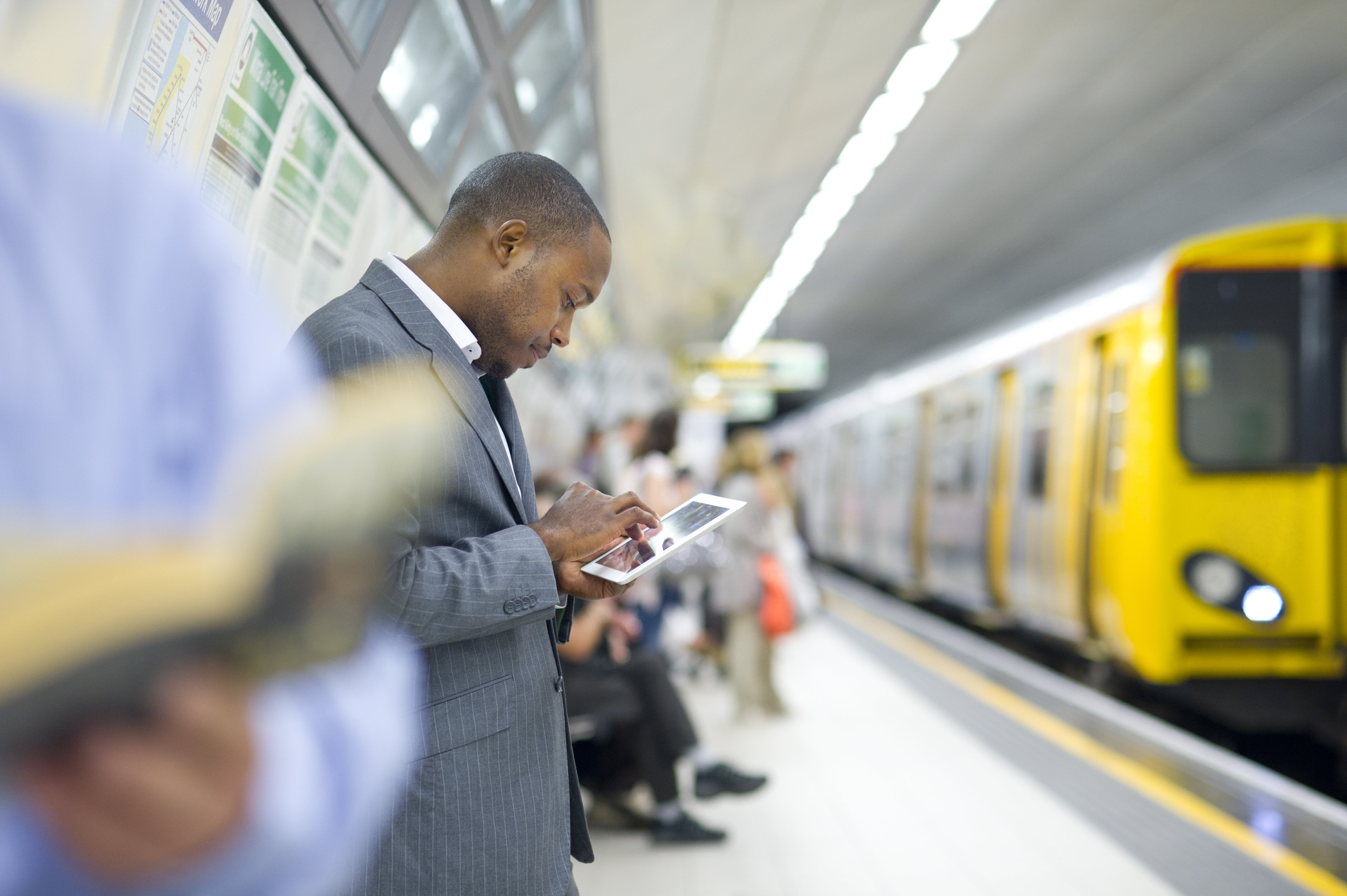 Main body of text to go in this box here.
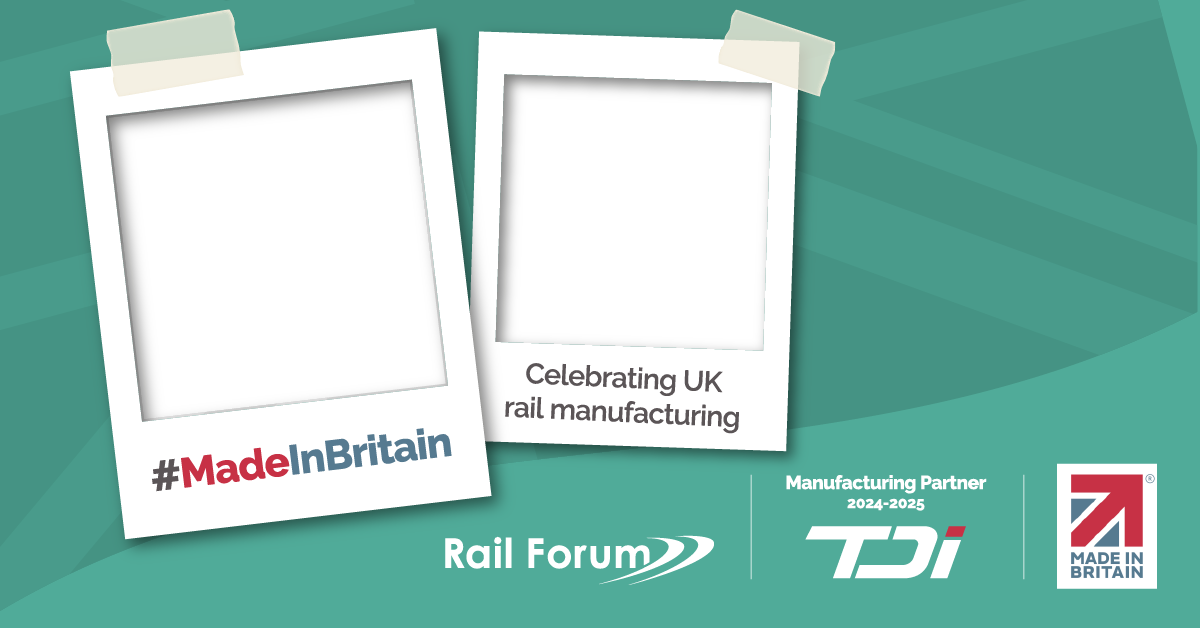 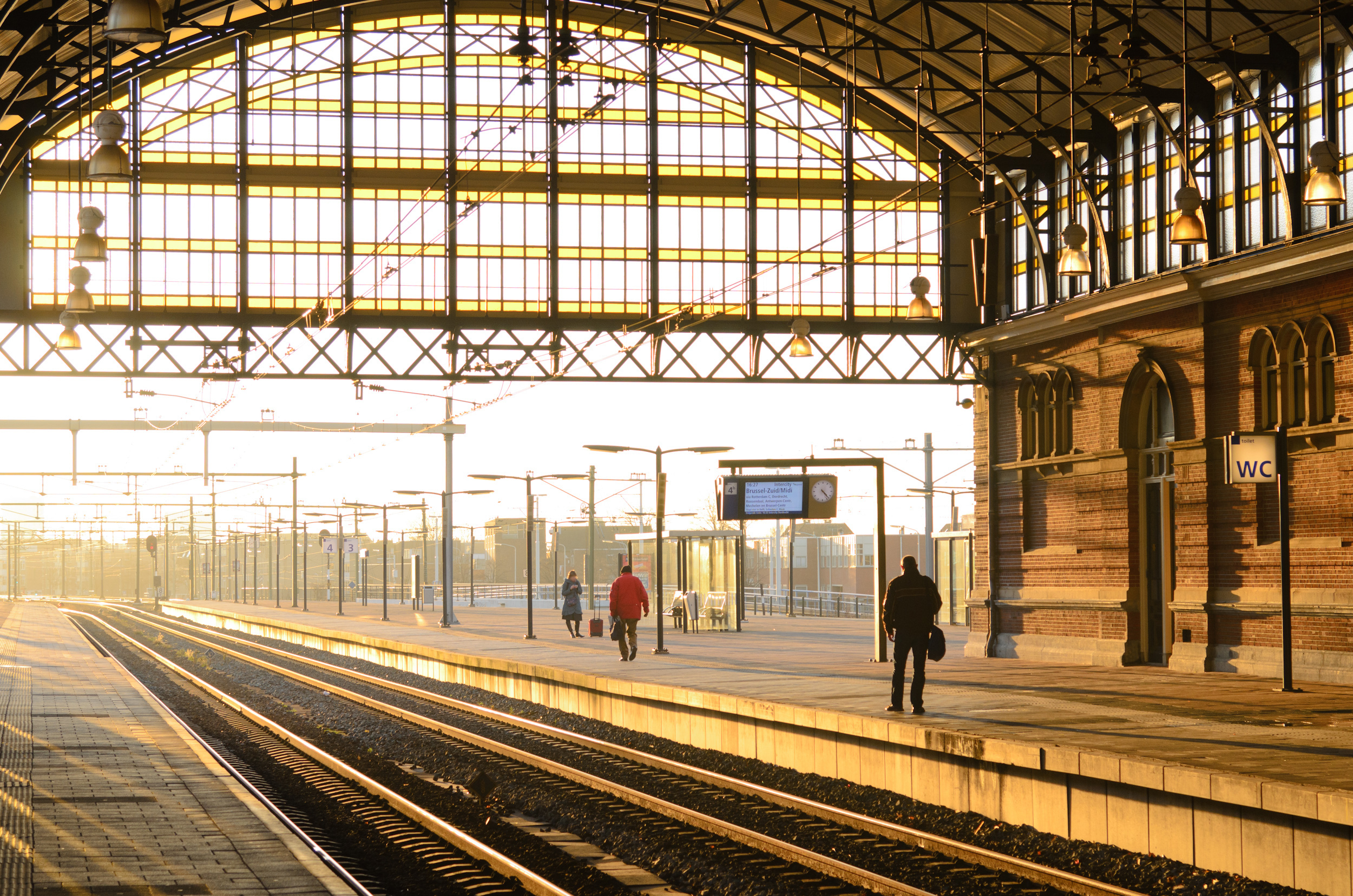 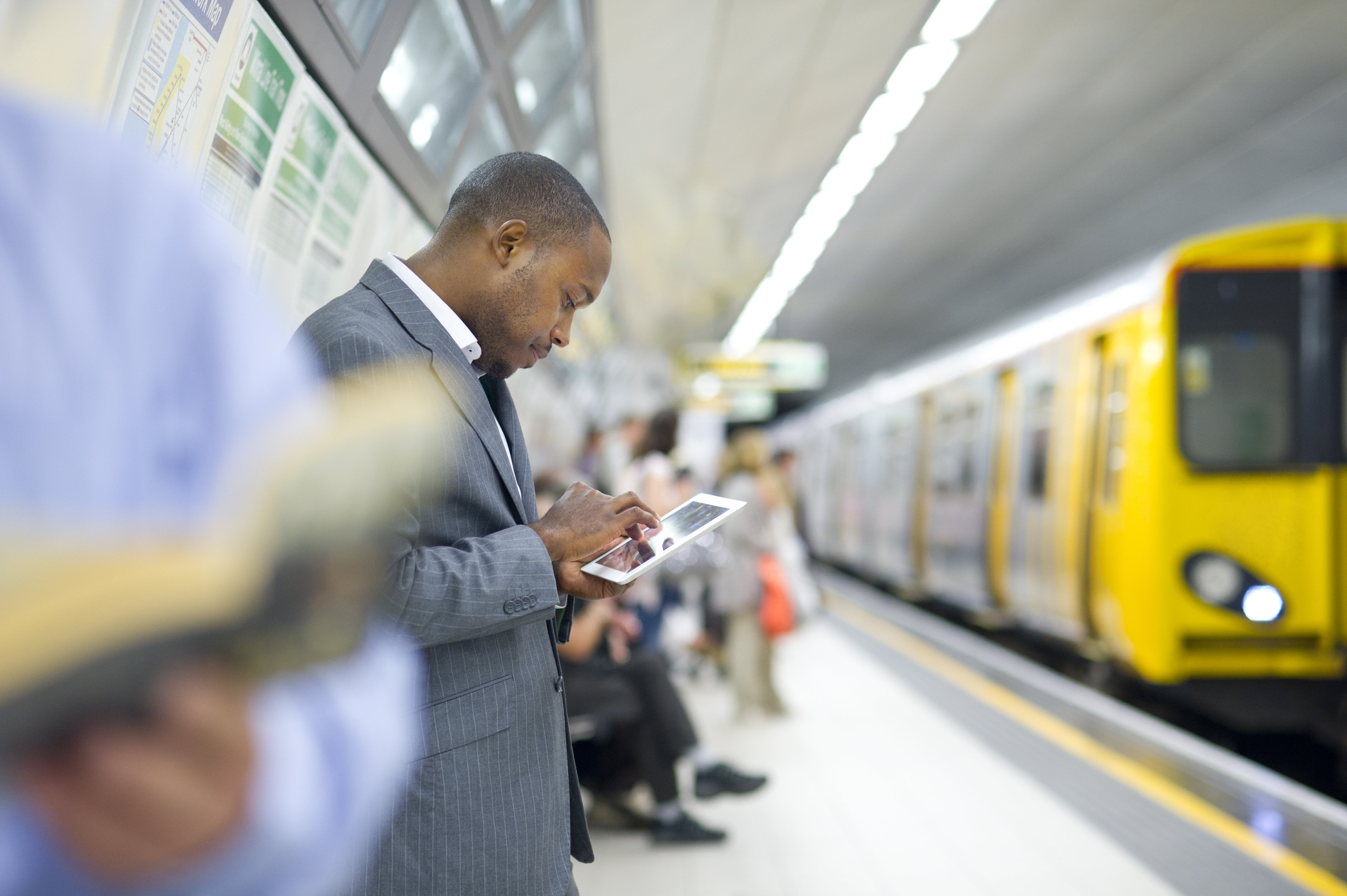 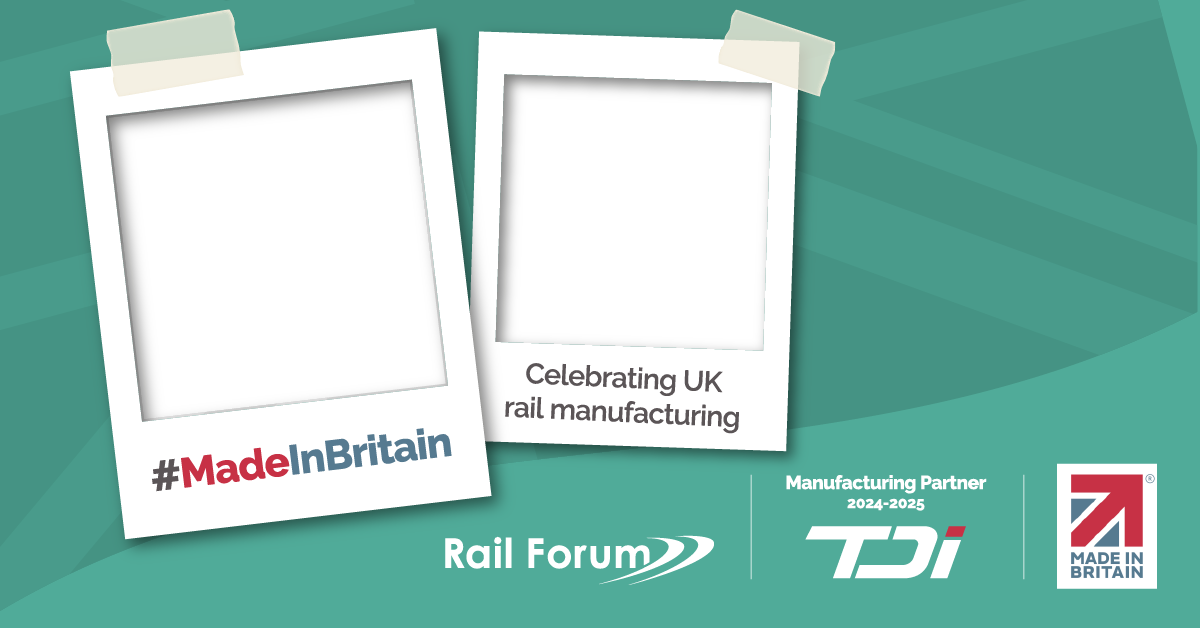 Title or headline text
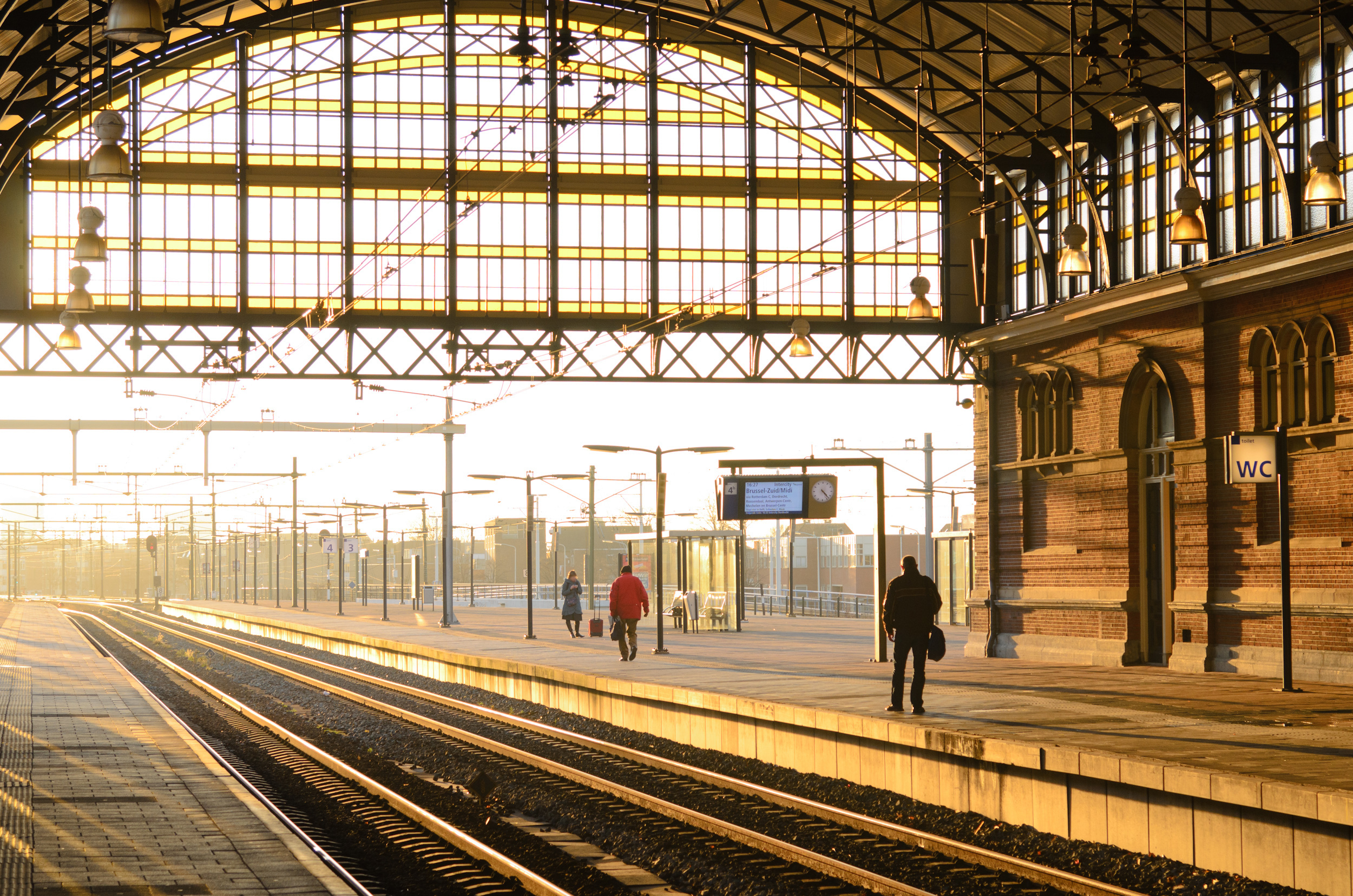 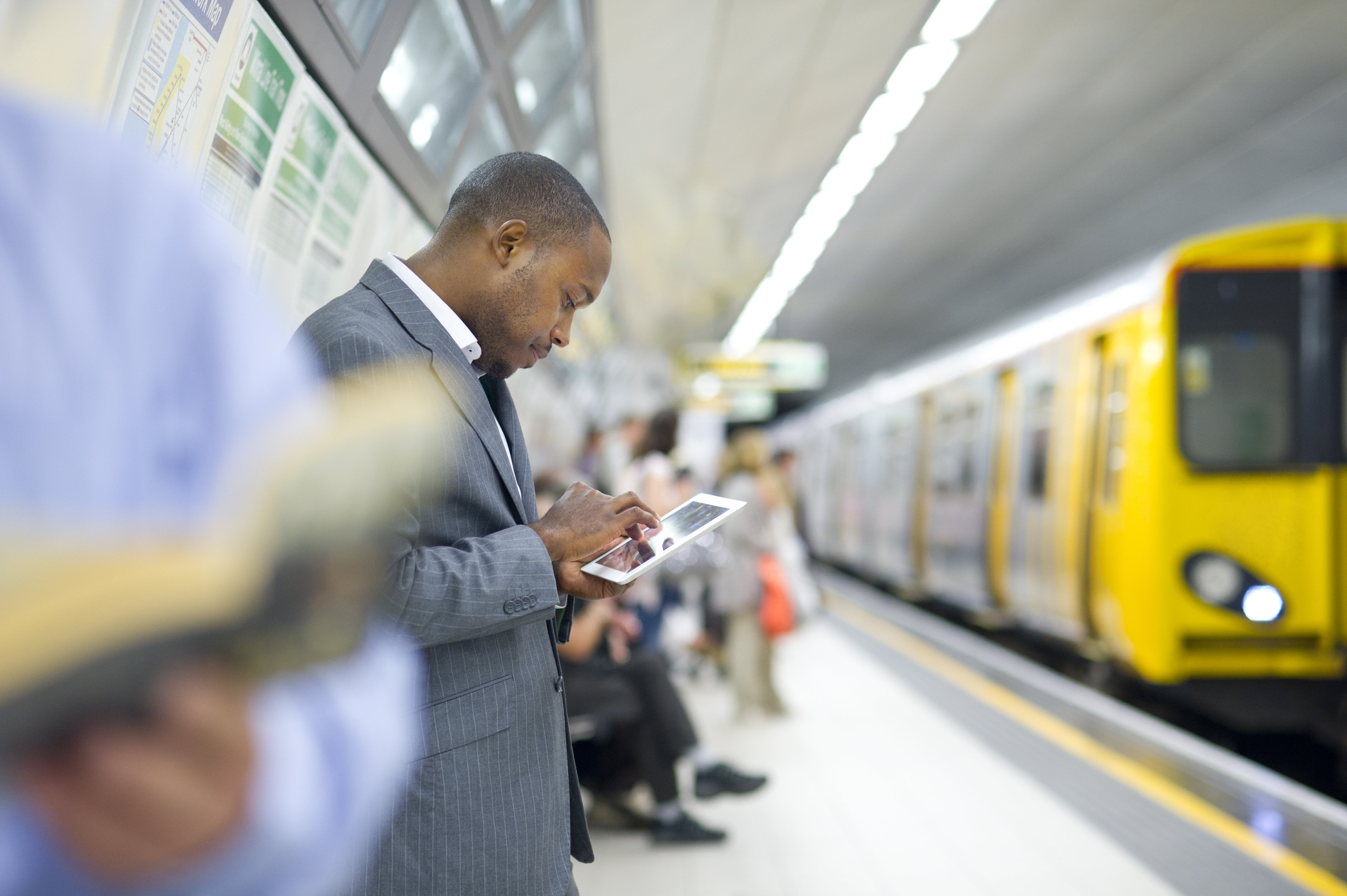 Main body of text to go in this box here.
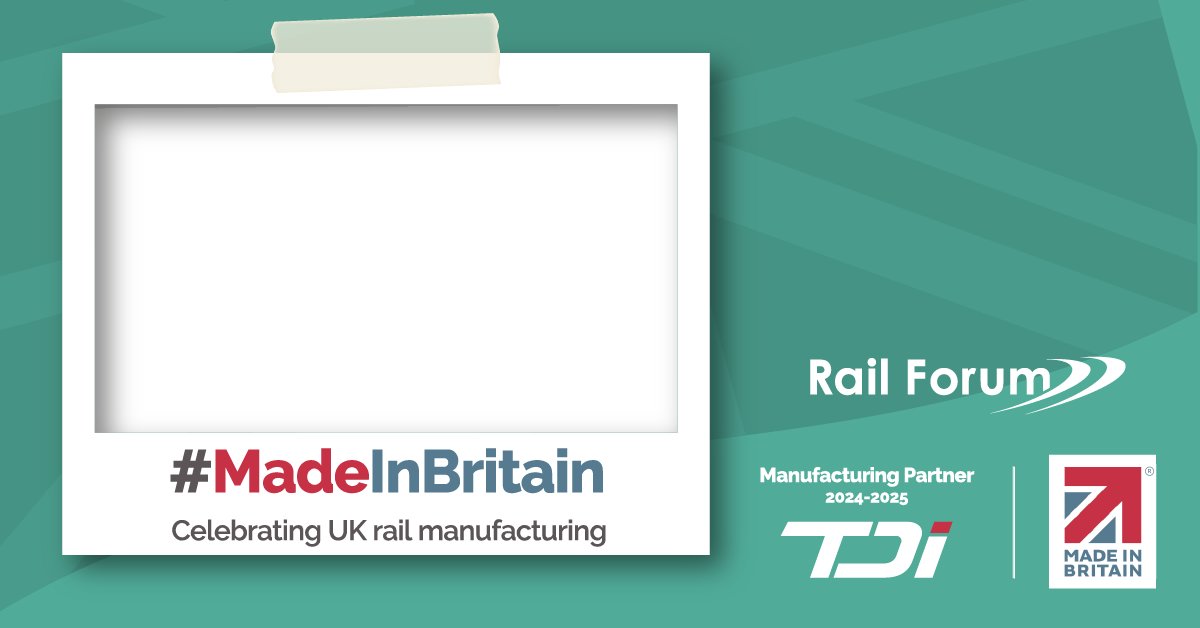 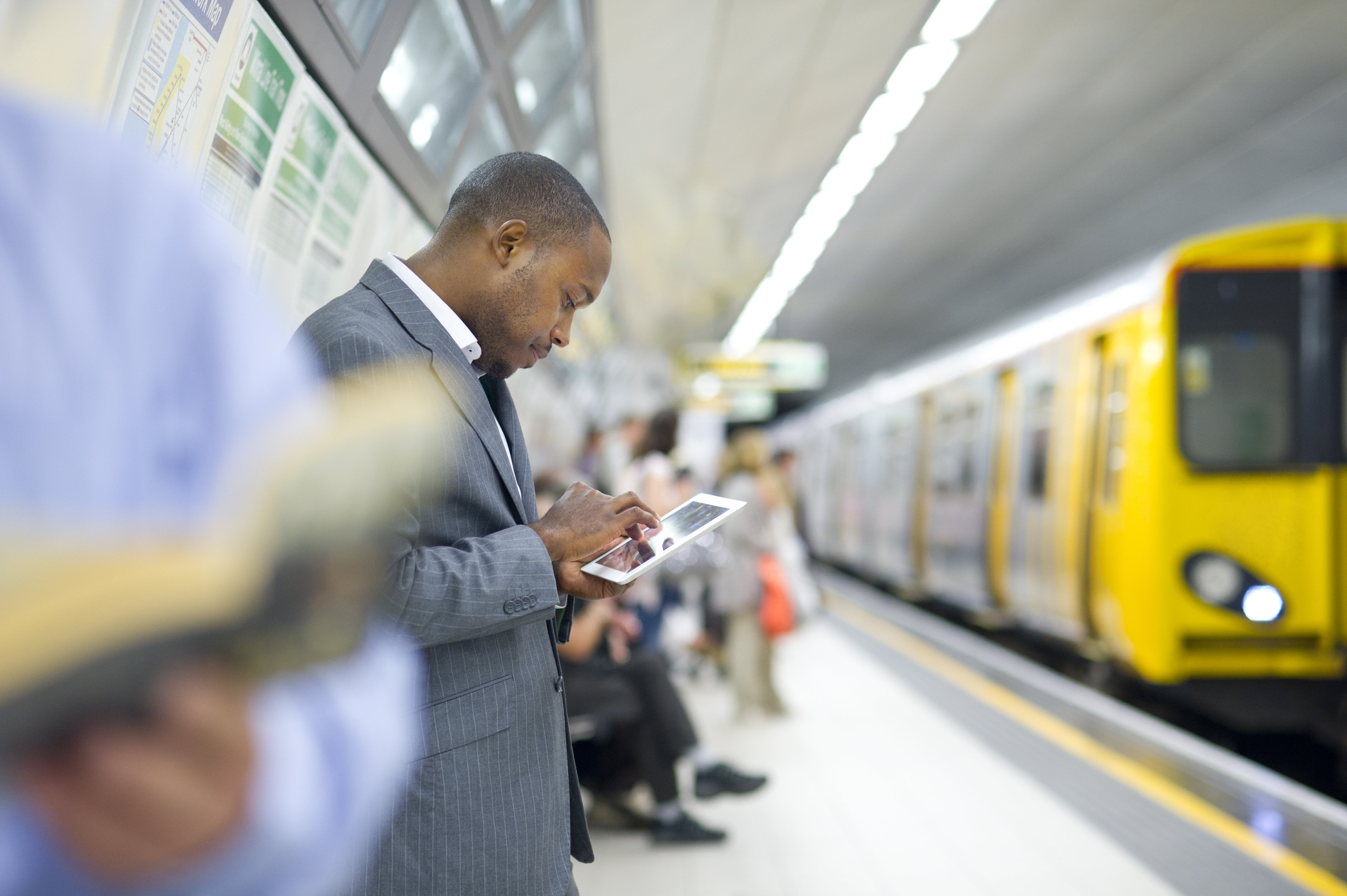 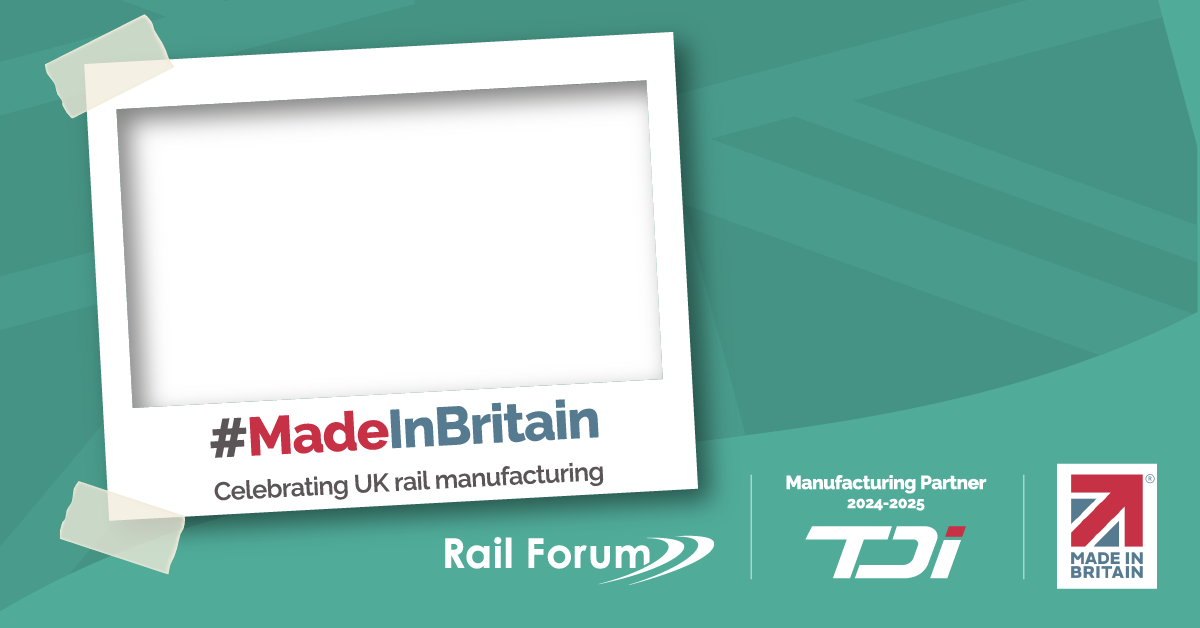 Title or headline text
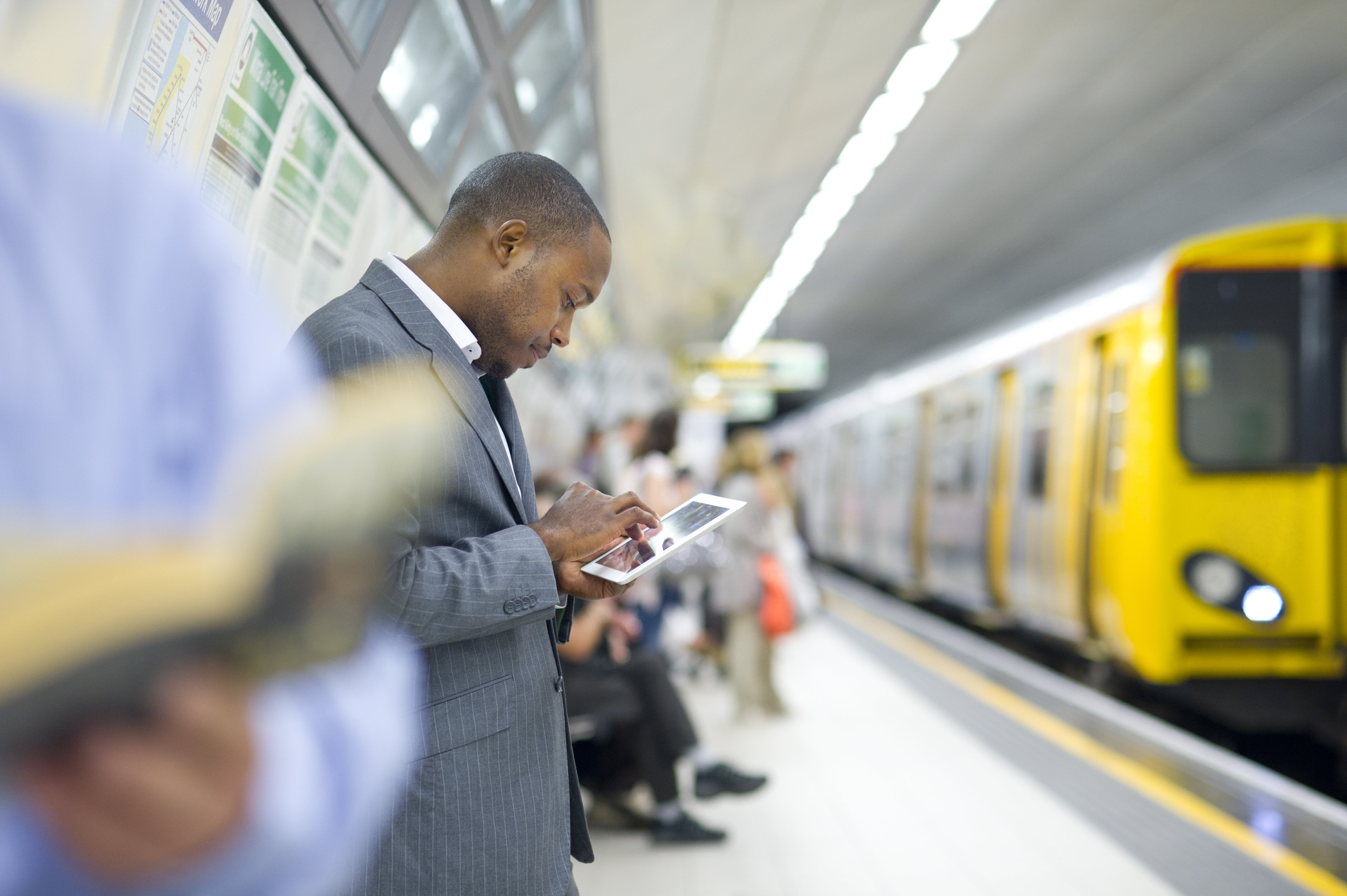 Main body of text to go in this box here.
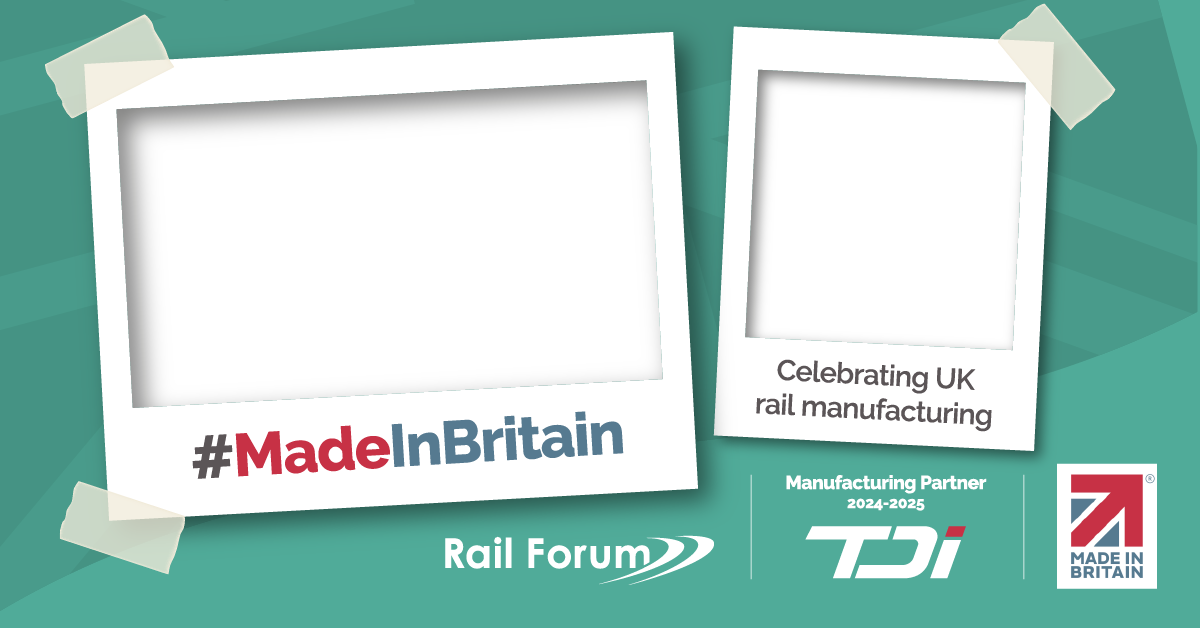 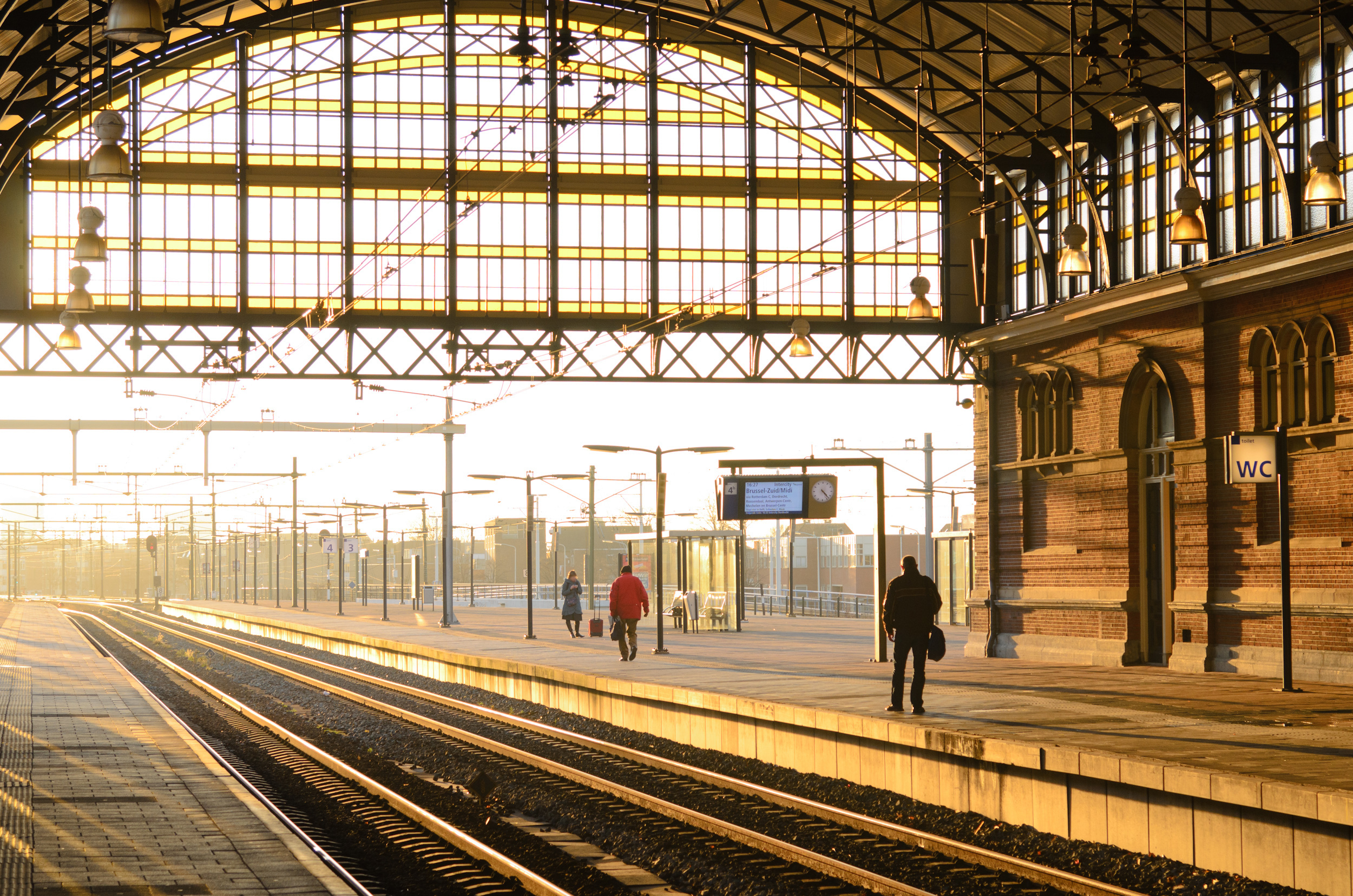 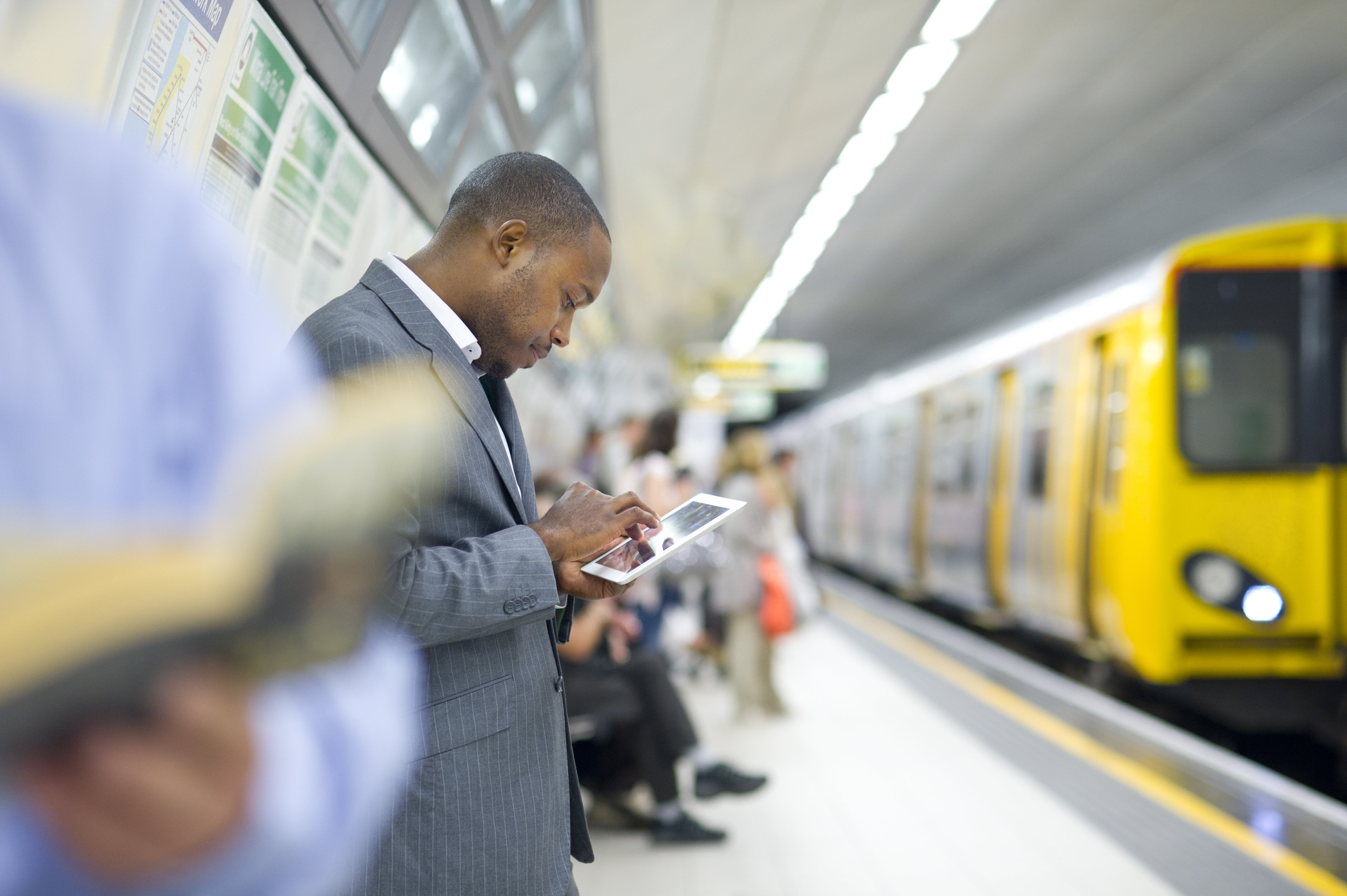